The political system of Holland
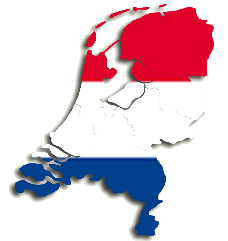 Made by 
Jinke Siebring & Archana Chedoe
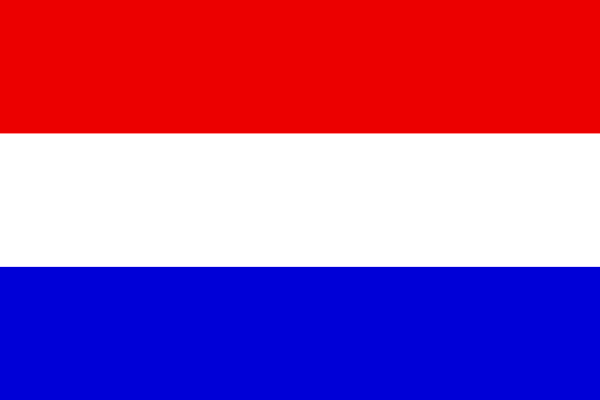 Voting rights
Election
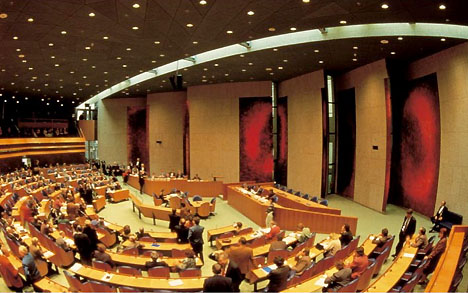 2th chamber
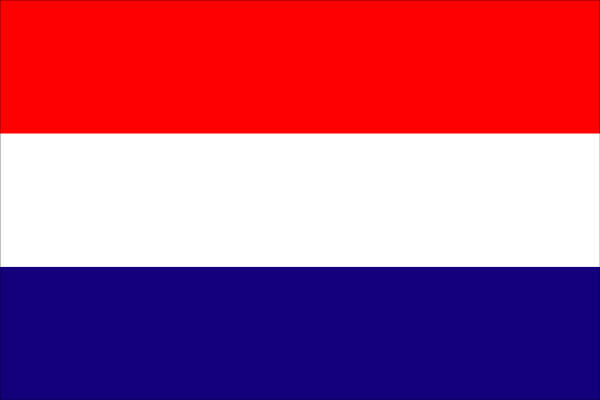 Progressive
Left
Right
Conservative
Political factions
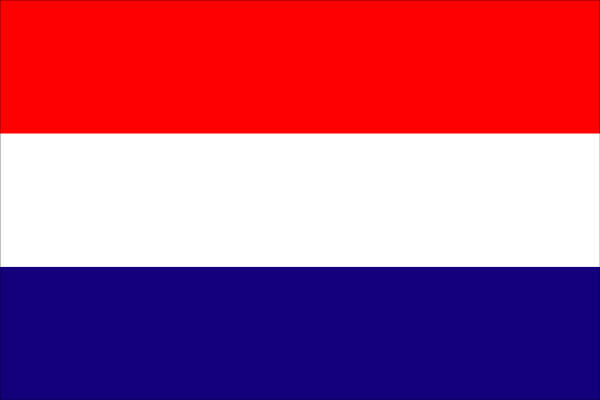 Some politicians
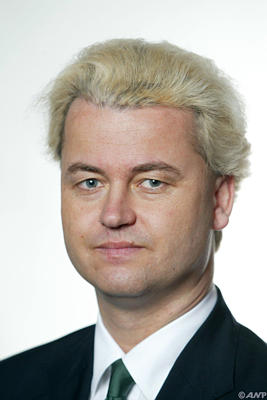 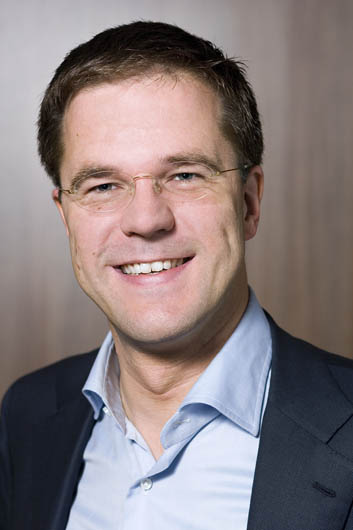 VVD 
Mark Rutte
PVV 
Geert Wilders
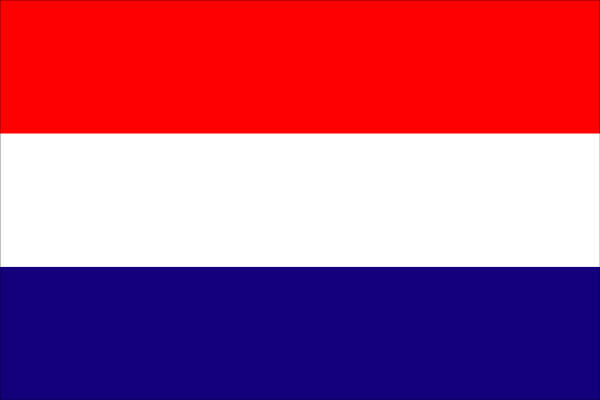 Some politicians
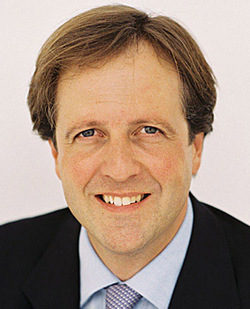 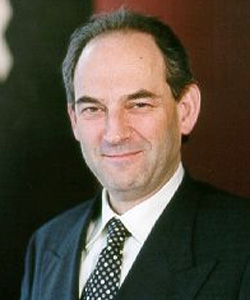 PvdA 
Job Cohen
D66 
Alexander Pechtold
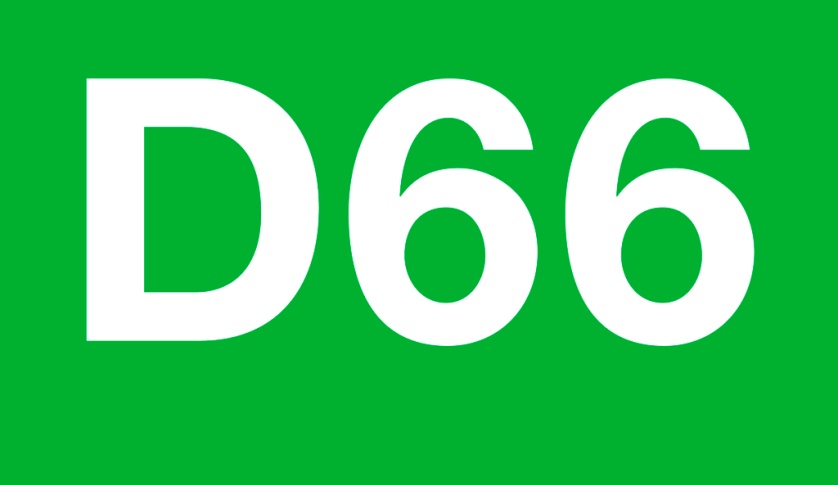 Jinke
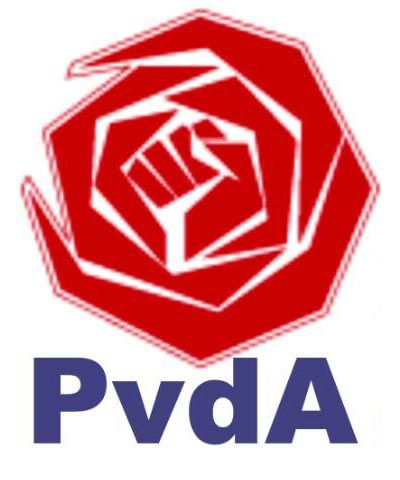 Archana